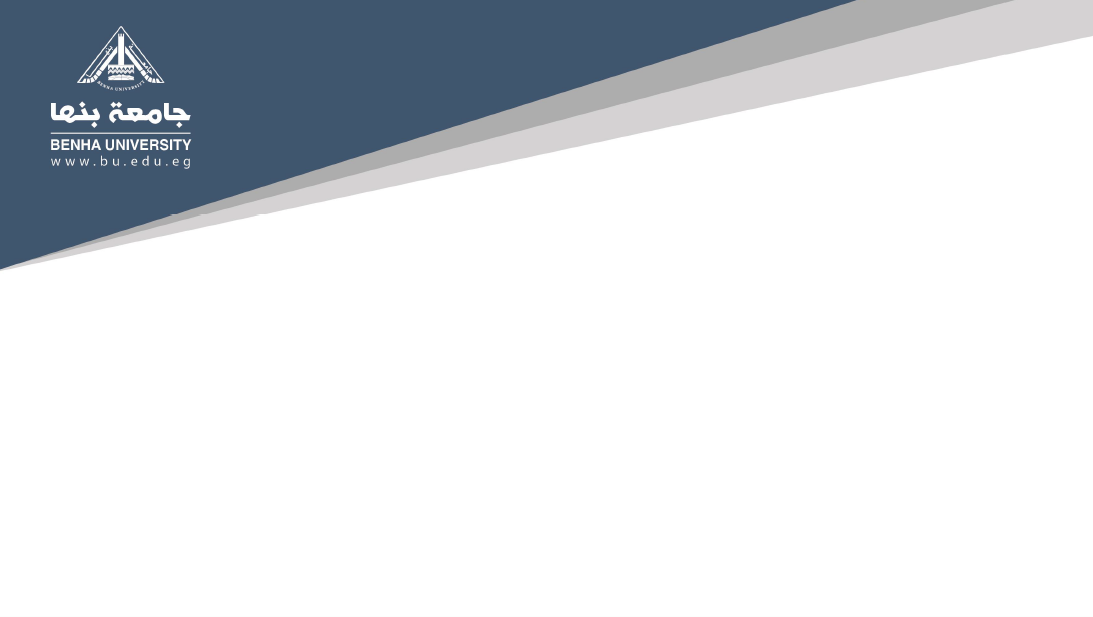 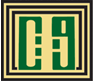 كلية الفنون التطبيقية
وصف البحث
باستخدام إحدى طرق الإبداع التالية الذِكر ، أوجِد حل لمشكلة استخدام المواصلات العامة في ظل الظروف الحالية لتجنب العدوى .

القبعات الست .                           (محاضرة 1)
أو العصف الذهني .                       (محاضرة 8)
أو العصف الذهني الإلكتروني .          (محاضرة 10)

موضحاً نوع التفكير المُستخدم لحل المشكلة (محاضرة 2) ، ومُتبعاً قواعد "تأثير فون ريستورف (محاضرة 6) و شفرة أوكام" (محاضرة 7) .
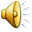